Political Change
Social Change
Technological Change
Environmental Change
Economic Change
Strategic Challenge:
Strategic Opportunity:
Strategic Advantage:
Health Problem:
Vision:
Mission:
Values:
Strategic Objectives:
Service:
Core Competency
Regulation:
External Process
Staff:
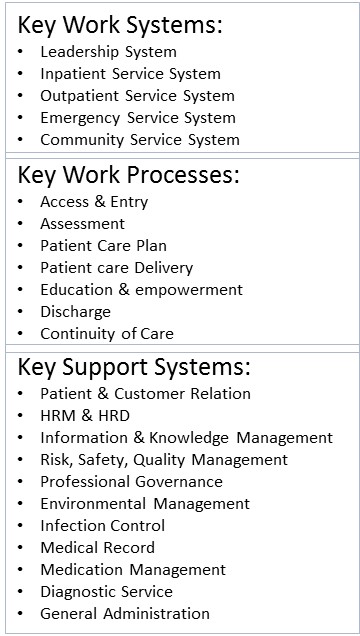 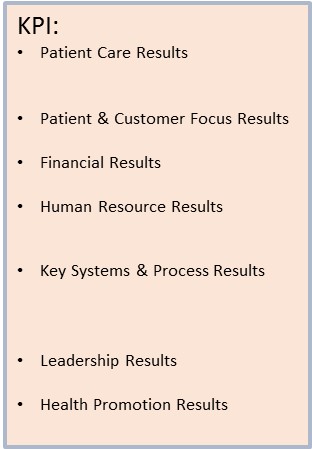 Customer/SH & 
Requirements:
Facility:
Technology & Equipment:
Material:
Supplier/Partner
Input
Process
Outcome
Customer/Stakeholder